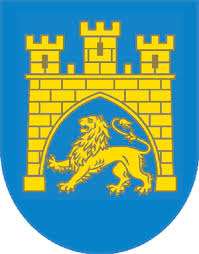 ЛКП «ЗЕЛЕНЕ МІСТО»
Система поводження з ТПВ у м. Львові
Технологія переробки/утилізації
Джерела фінансування
Роздільний збір
Досвід ЄС/Франції
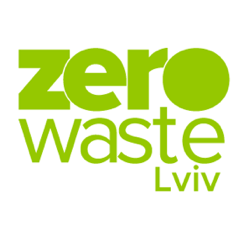 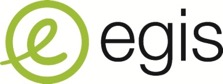 Технологія переробки/утилізації
Вихідні дані для обрання Технології
Об’єм ТПВ ~ 240 тис. тон/рік
Морфологія ТПВ (І - червень – 2017, ІІ – вересень 2017 ):
харчові відходи – 31%, відходи з саду (городу) – 7%, папір – 2.4%, картон – 2.9%, композитні матеріали – 1.4%, текстильні матеріали – 1.1%, санітарні текстильні матеріали – 11%, пластмаси – 13%, скло – 10%, метали 1.5%, небезпечні відходи – 1.8%, дрібні елементи – 15%.
Технологія переробки/утилізації
Вихідні дані для обрання Технології
Необхідність ШВИДКОГО ВИРІШЕННЯ (< 2 років)
Обмежений доступ до фінансування (до 35 млн. Євро)
“Підйомний” тариф, екологічні фактори
Підтверджена ефективність технології в країнах із схожою морфологію та нерозвиненою системою роздільного збору (Прибалтика, Болгарія)



MECHANICAL-BIOLOGICAL TREATMENT (MBT)
МЕХАНІКО-БІОЛОГІЧНА ПЕРЕРОБКА
ЛІНІЯ МЕХАНІЧНОГО СОРТУВАННЯ (2 ЛІНІЇ х 120 тис. тон/рік)
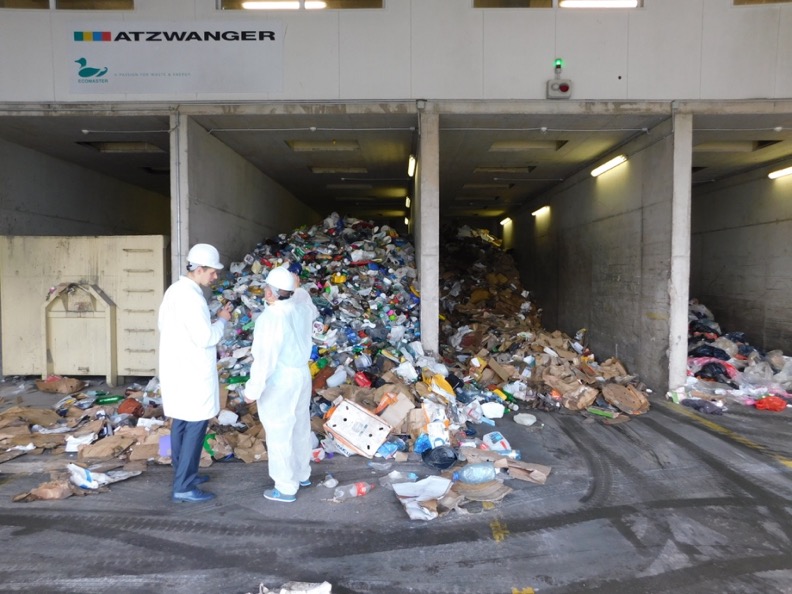 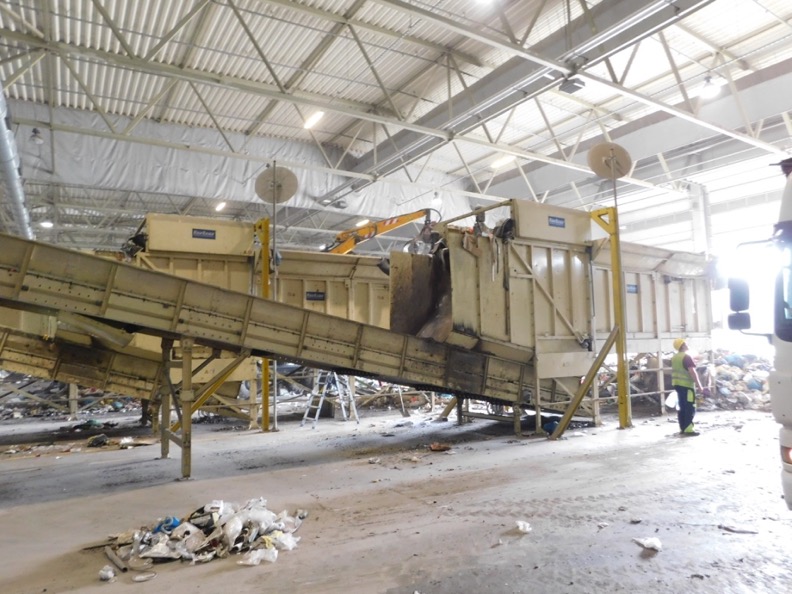 МЕХАНІКО-БІОЛОГІЧНА ПЕРЕРОБКАЛІНІЯ МЕХАНІЧНОГО СОРТУВАННЯ (2 ЛІНІЇ х 120 тис. тон/рік)
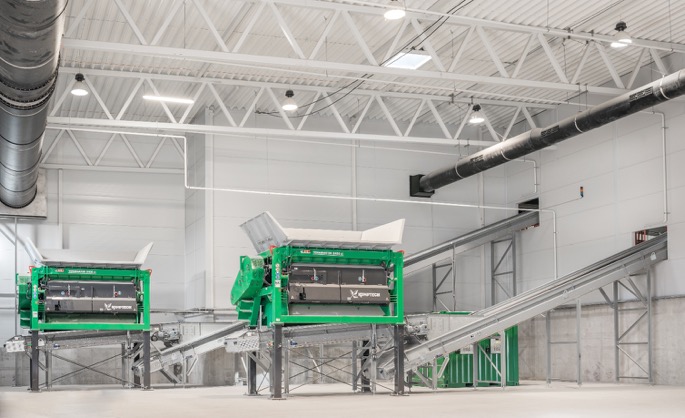 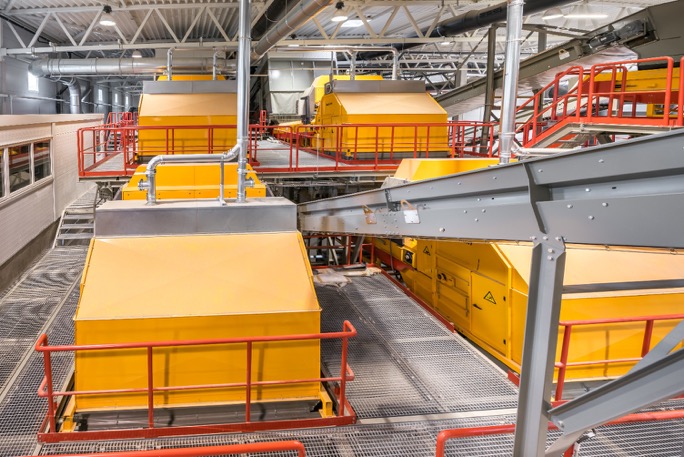 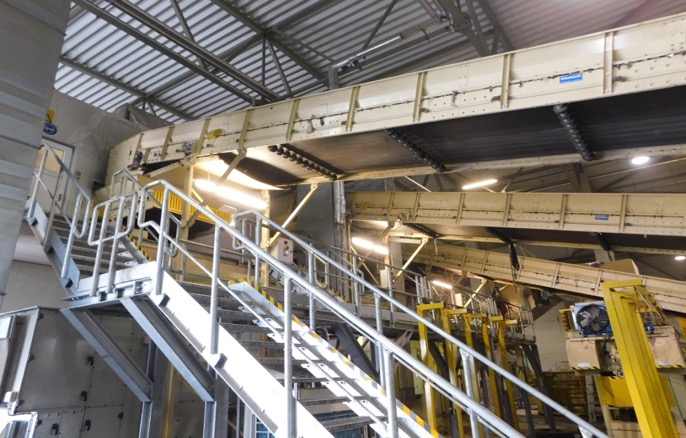 БІО-СТАБІЛІЗАЦІЙНІ ТУНЕЛІ
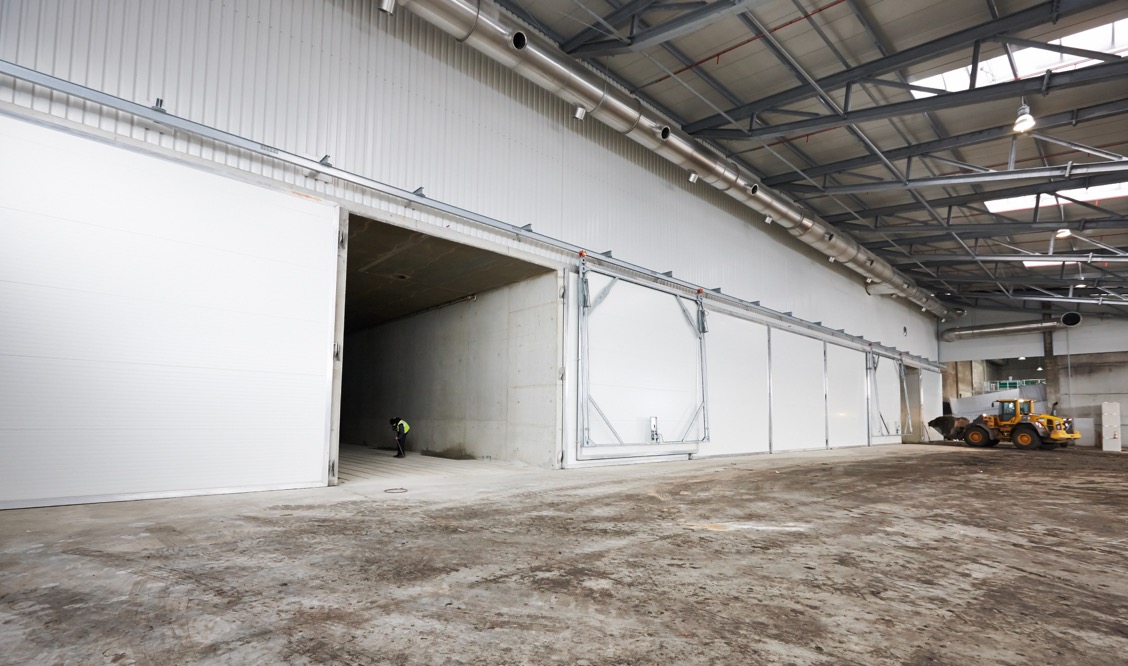 Індекс АТ4/Respiration Index/БПК (Біологічна Потреба в Кисні) –
 < 10 – 25 mg O2 / g DM
Який обрати показник для України?! – тривалість циклу – кількість тунелів
ТЕХНОЛОГІЧНА СХЕМА - МВТ
ТПВ
СОРТУВАЛЬНА ЛІНІЯ
СУХА ФРАКЦІЯ
ОРГАНІЧНА ФРАКЦІЯ
ФРАКЦІЯ ВТОРСИРОВИНИ
ПЕТ - пластикові пляшки;
HDPE – пластикові пляшки;
PP – пластикові коробки;
LDPE – поліетиленова плівка;
Папір;
Картон;
Чорни метали;
Кольорові метали;
Скло;
АНАЕРОБНА ФАЗА
ВИРОБНИЦТВО БІОГАЗУ
ВИРОБНИЦТВО ЕЛЕКТРОЕНЕРГІЇ
АЕРОБНА ФАЗА
RDF ФРАКЦІЯ
ВИРОБНИЦТВО ТЕПЛОВОЇ ЕНЕРГІЇ
КОМПОСТ
ФРАКЦІЯ
НЕПРИДАТНА ФРАКЦІЯ
НОВЕ 
ЗВАЛИЩЕ
ПРЕСУВАННЯ
ПАКУВАЛЬНА ЛІНІЯ
БІОЛОГІЧНЕ ВІДНОВЛЮВАННЯ СТАРОГО ЗВАЛИЩА
ОЧІКУВАНІ МАСОВІ ДОЛІ НА ВИХОДІ
ВТОРИННА СИРОВИНА (вкл. метали) 			– 10%
ФРАКЦІЯ SRF (умовне паливо, > 16 мДж/кг) 	- 30%
ТЕХНІЧНИЙ КОМПОСТ 							- 20%
ІНЕРТНА ФРАКЦІЯ								- 10%
ЗАЛИШКИ 										- 30%
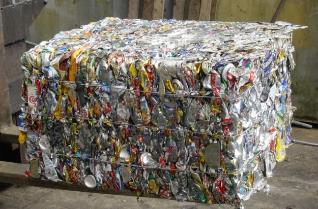 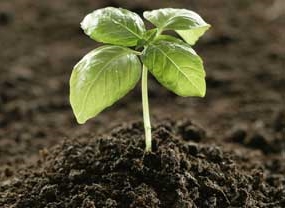 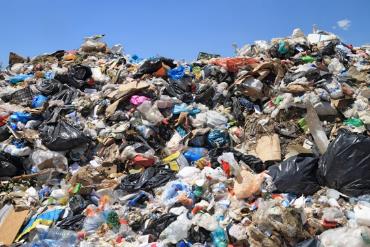 Джерела фінансування
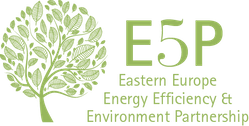 Кредитні кошти - 25 млн. Євро
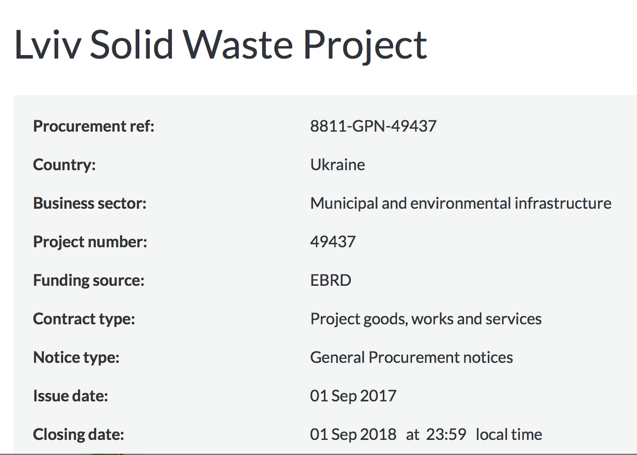 Грантові кошти - 10 млн. Євро
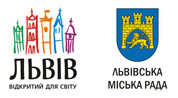 Власні кошти – 10%
Роздільний збір
Орієнтований на технологію МВТ
Потребує додаткових інвестицій в інфраструктуру
Відповідає реаліям та поведінковим аспектам готовності до змін
Відповідає Національній стратегії та Концепції м. Львів
СУХЕ 		- 		ВОЛОГЕ			-		СКЛО
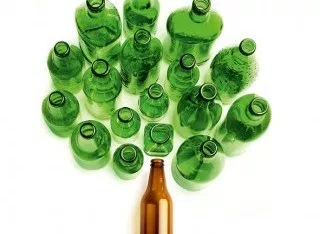 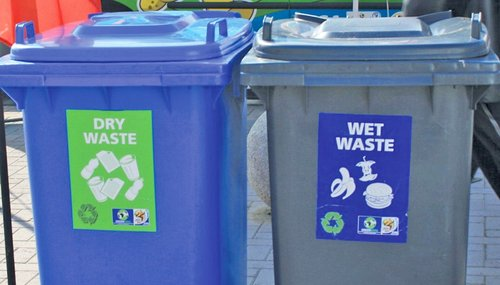 Майданчики для великогабаритного та побутового будівельного сміття
Передбачені для кожного району
міста

Відстань < 5 км від місця утворення
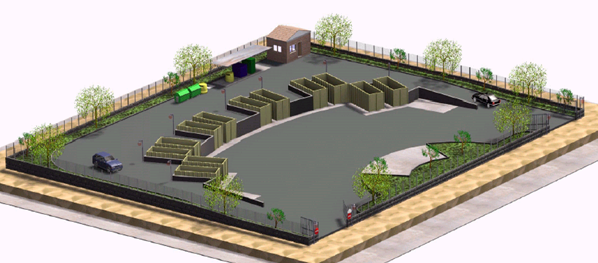 ЛЬВІВ

червень,
2017
Досвід ЄС
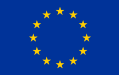 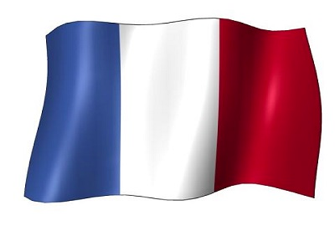 Приклад Франції
Дякую за увагу!